TEPPříklady v jazyce C
č.19
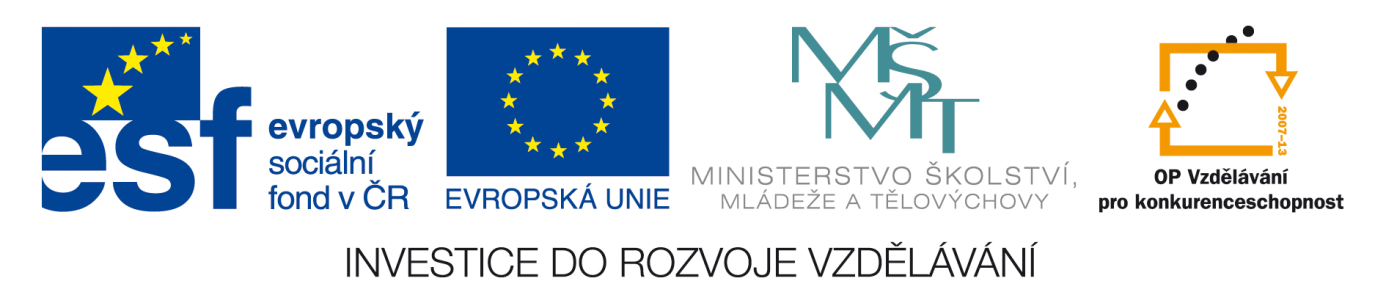 TEP
Téma	Příklady v jazyce C
Předmět 	TEP
Autor	Juránek Leoš Ing.
Blikání v C
#include <avr/io.h>
#include <avr/delay.h>
int main(void)
{
    	const int casms=100;
	// Port B pin 3 jako výstup
	DDRB = 1<<DDB3;
	// Nastaveni vystupu do L
	PORTB = 0;
	while(1)
    	{
	// Negace vystupu
        PORTB ^=1<<PB3;
	_delay_ms(casms);
    	}
}
Pole uložené v paměti dat
#include <avr/io.h>
char dekoduj(char index)
{
char pole[4]={0b01111111,0b10111111,0b11011111,0b11101111};
return pole[index];
}
//*************
int main(void)
{
char i=0;
DDRC=0B11110000;   
while(1)
  {
  PORTC=dekoduj(i);
  i++;
  if(i>3)
    {
    i=0;
    }
  }
}
Pole uložené v paměti programu
#define F_CPU 20000000
#include <avr/io.h>
#include <avr/pgmspace.h>
#include <avr/delay.h>

const unsigned char pole[4] PROGMEM={
0b01111111,
0b10111111,
0b11011111,
0b11101111
};
unsigned char stisk=0;
unsigned char smer=1;

unsigned char dekoduj(unsigned char index)
{
return pgm_read_byte(&pole[index]);
}
void cti_a_cekej()
{
unsigned char i;
unsigned char tlacitko;
for (i=0;i<=9;i++)
  {
  //_delay_ms(50);
  tlacitko=!(PINC&0b00000001);
  if(!stisk && tlacitko)
    {
    stisk=1;
    smer=!smer;
    }
  else if (stisk && !tlacitko)
    {
    stisk=0;
    }
  }
}
int main(void)
{
unsigned char i;
DDRC=0b11110000;
PORTC=0b11110001;
while(1){
   if (smer==1){
     if(i==3){i=0;}
     else{i++;}
     }
   else{
      if(i==0){i=3;}
      else{i--;}
     }
   PORTC=dekoduj(i);
   cti_a_cekej();
   }
}